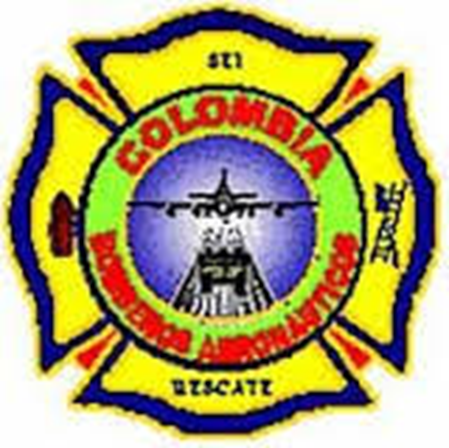 DIRECCIÓN SERVICIOS A LA NAVEGACIÓN AÉREA
GRUPO
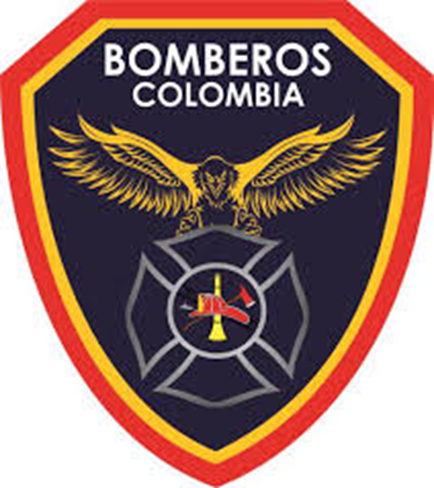 SALVAMENTO Y EXTINCION DE INCENDIOS S.E.I. AERONAUTICA CIVIL
2016
Bomberos Aeronáuticos de Colombia

Con la inauguración del Aeropuerto El Dorado el 10 de diciembre de 1959, se dio inicio al servicio de Extinción de Incendios y se creo el Grupo de Bomberos Aeronáuticos.
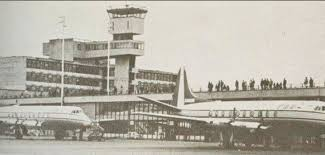 MISION ESPECIFICA DEL GRUPO DE BOMBEROS
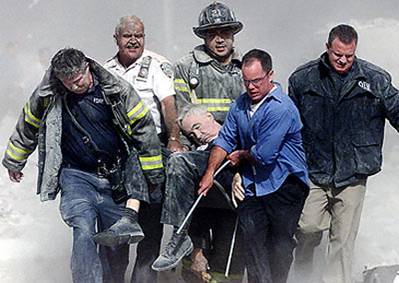 La misión directa y especifica del grupo de Bomberos Aeronáuticos es la de Salvar vidas humanas y crear condiciones de supervivencia, ofreciendo niveles de protección  a la actividad aeronáutica, aeroportuaria y usuarios del transporte aéreo de acuerdo a las disposiciones normativas dictadas por la OACI, las cuales han sido desarrolladas por un grupo de expertos en salvamento y extinción de incendios, cumpliendo además con exigencias de la FAA (Federación de Aviación Americana).
PERFIL BOMBERO AERONAUTICO
Condición psicofísica optima 
Liderazgo 
Condiciones intelectuales, un gran nivel de observación y juicio crítico adecuado, a fin de discernir e interpretar rápidamente la situación a la que estará sujeto en un incendio
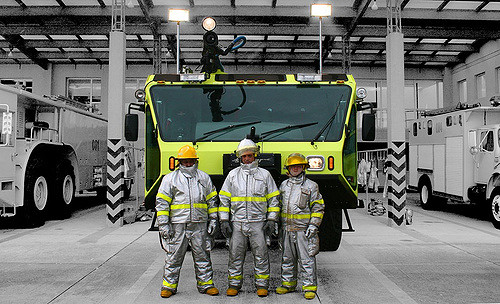 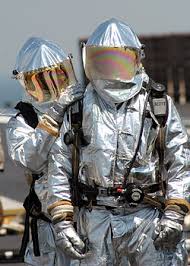 capaz de adaptarse a las circunstancias cambiantes de todo accidente
Condiciones ProfesionalesTeórico-prácticas
	El personal de bomberos de aeropuerto debe estar 	bien instruido y bien capacitado en ciertos 	conocimientos teóricos – prácticos en los diversos 	temas que hacen a la lucha contra incendios.
Condiciones éticas
	El Bombero Aeronáutico debe estar convencido 	con la 	tarea difícil que va a realizar, por lo tanto se 	requiere que 	asuma un elevado compromiso con 	la actividad
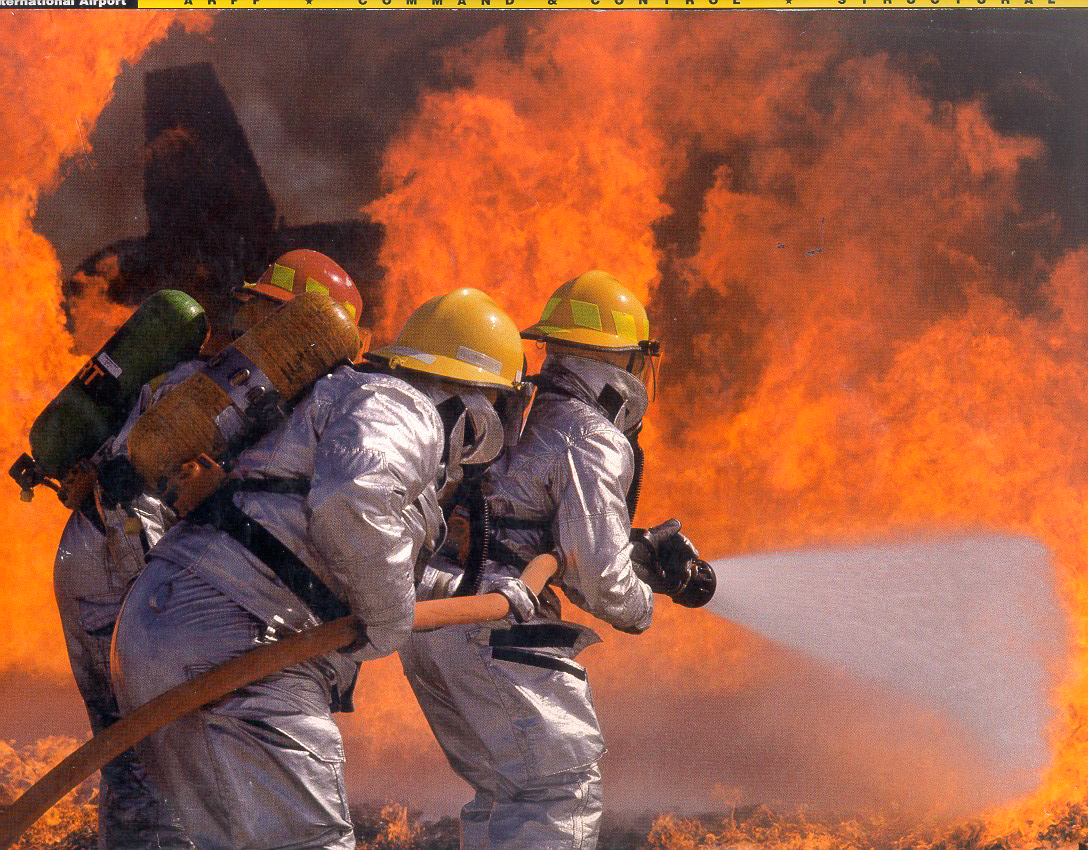 Debido a que el volumen del tráfico aéreo es cada día mayor, los accidentes e incidentes que involucran aviones pueden ocurrir en cualquier lugar. El éxito a alcanzar por el personal que responda a estas situaciones, dependerá del perfil de cada uno de los individuos y del entrenamiento que posee en las operaciones de rescate y combate de incendios.
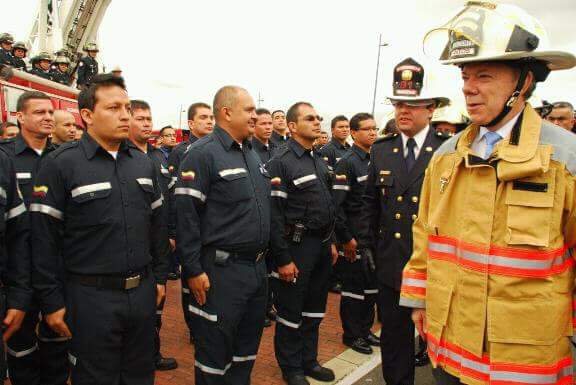 NORMATIVIDAD

ANEXO 14 OACI
DOCUMENTO 9137 OACI
LEY 1575 del 21 de agosto de 2012 DNBC
LEY1523 del 24 de abril de 2012 UNGRD
RAC
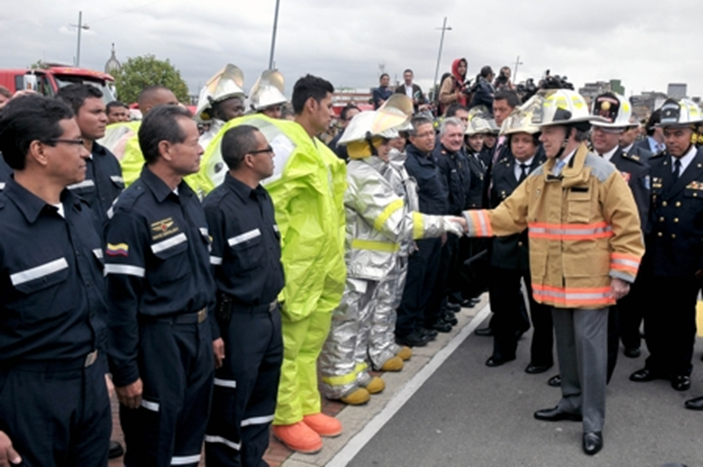 ORGANIGRAMA
28/10/2016
www.aerocivil.gov.co
8
FUNCIÓN DEL ARÉA
NIVEL CENTRAL: Administración del servicio S.E.I. a nivel nacional, SGC nacional, estructuración  de procesos de inversión para la dotación de insumos, herramientas, equipos, EPP y maquinas para la prestación del servicio, supervisión de proyectos S.E.I. y supervisión del servicio a nivel nacional.

REGIONALES: Administrador del servicio S.E.I. regional, prestación operativa del servicio en los aeropuerto a cargo.
28/10/2016
www.aerocivil.gov.co
9
PERSONAL DEL ARÉA
COORDINACION NACIONAL:
7 Funcionarios Administrativos
COORDINADORES REGIONALES:
6 Funcionarios
CAPACITACION CEA:
1 Coordinador
OPERACIÓN:
368 BAE en 32 Aeropuertos
28/10/2016
www.aerocivil.gov.co
10
CAPACITACION:
RECURRENTE BAE U.A.E.A.C
RECURRENTE BAE CONSECIONES
RESCATE ACUATICO
HIDROCARBUROS
28/10/2016
11
www.aerocivil.gov.co
OPERACIÓN:
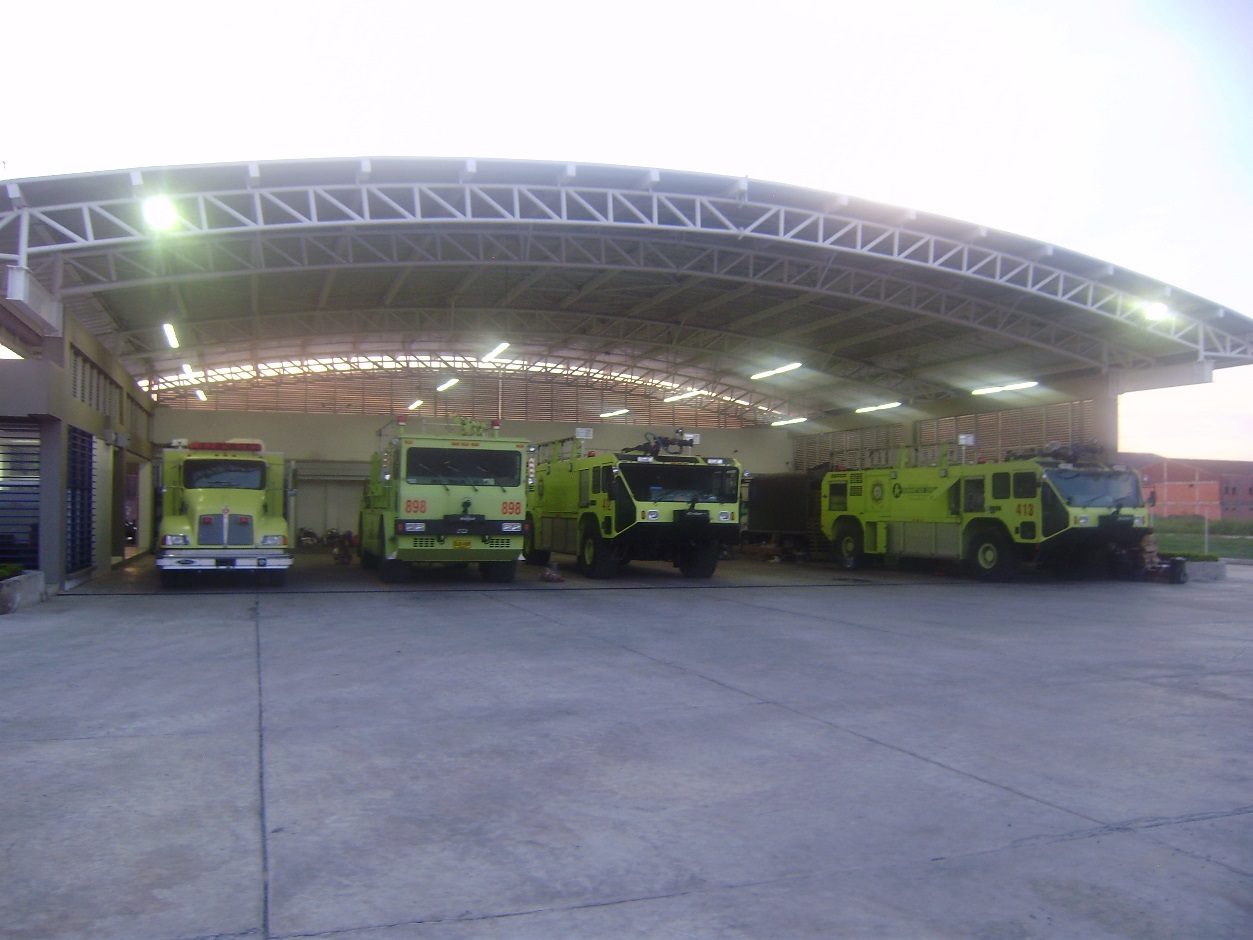 32  AEROPUERTOS  U.A.E.A.C.

8 CONSECIONADOS : AIRPLAN, OPAIN Y SACSA.

4 A CARGO DE LOS MUNICIPIOS.
28/10/2016
www.aerocivil.gov.co
12
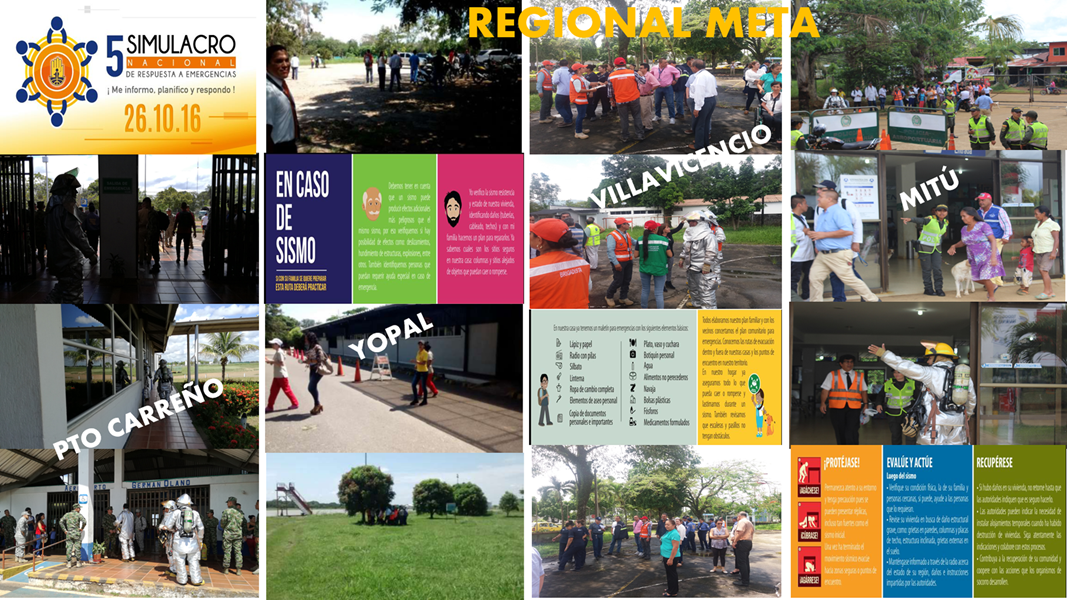 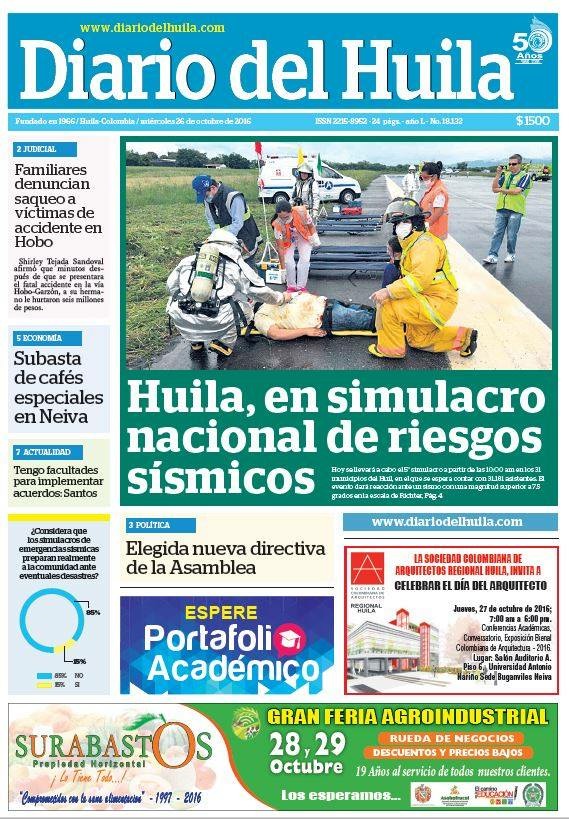 28/10/2016
www.aerocivil.gov.co
14